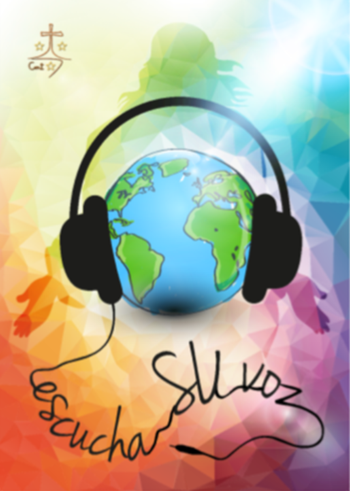 Lunes 6/05/19
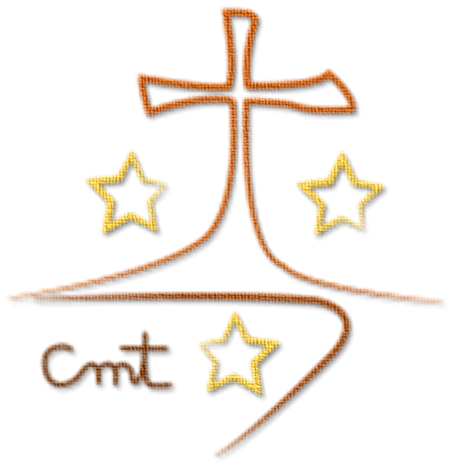 Colegio  “La Purísima”
       Callosa de Segura        
Carmelitas Misioneras Teresianas
Ayer, primer domingo de mayo, celebramos el día de la madre.
Hoy queremos tener un pequeño recuerdo para ellas.
Escuchemos atentamente la siguiente canción y pongamos
en nuestro interior el rostro de nuestra madre y el nuestro.
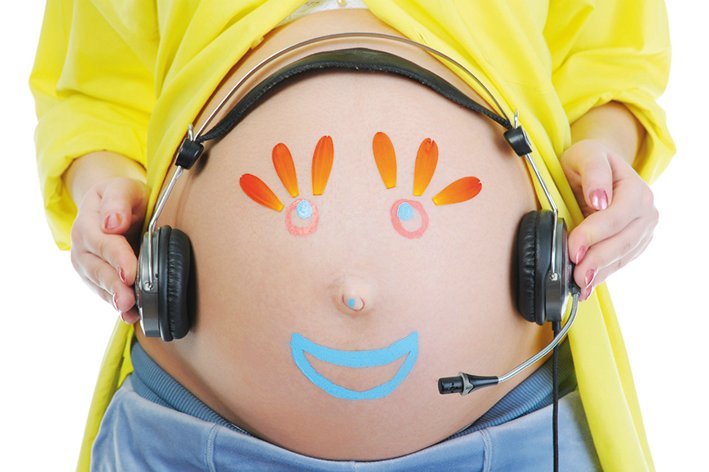 https://www.youtube.com/watch?v=6LoZ0A6vPW4
María dijo SÍ, y nuestra madre también
Recemos todos juntos a nuestra madre un 
AVE MARÍA. 

Dios te salve María…
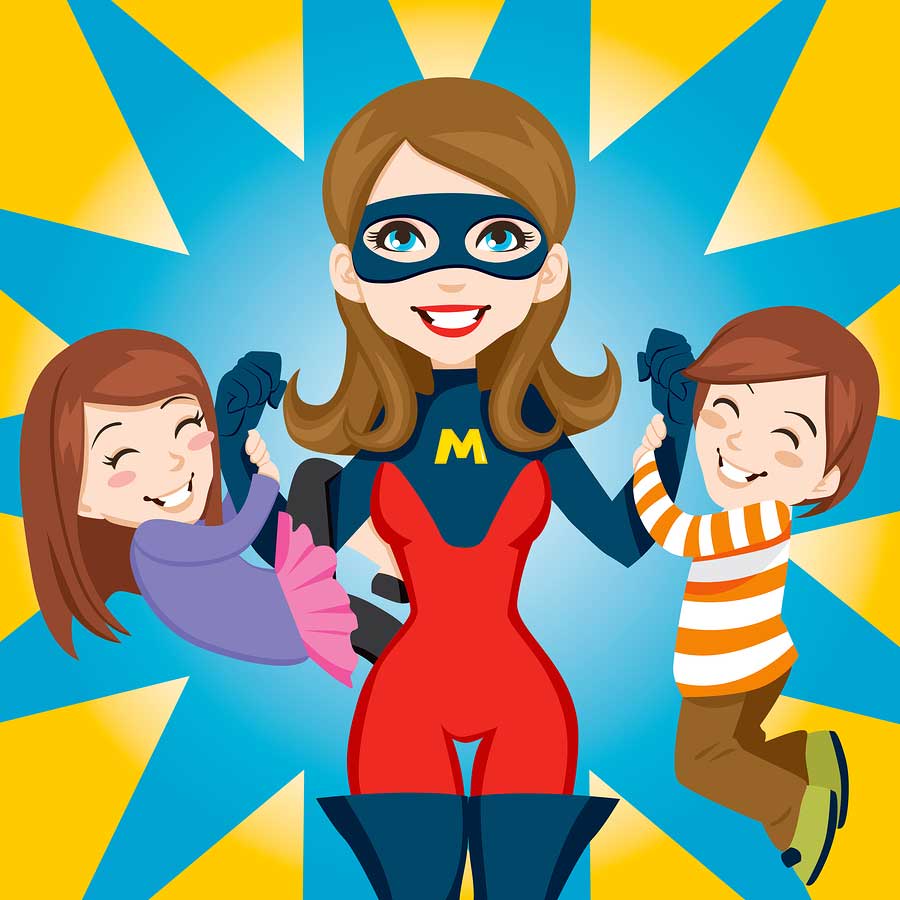 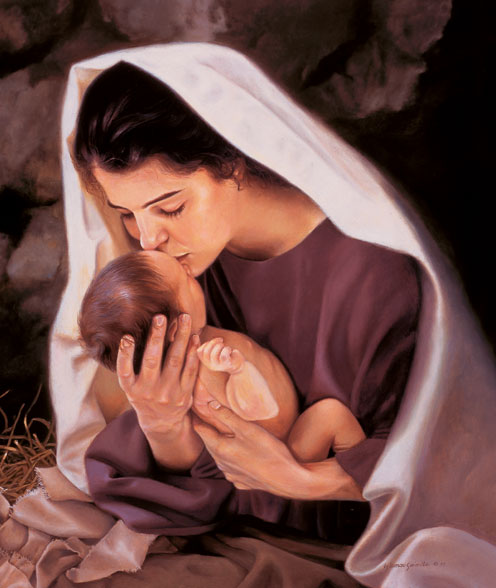 Feliz lunes!!!